Etika Bisnis
Kewirausahaan
Dini Turipanam Alamanda
Definisi Etika
Etika berasal dari kata “etchus” (Bahasa Latin) “eticos” (Bahasa Yunani) yang memiliki makna “kebiasaan”
Etika adalah nilai-nilai yang dianut oleh suatu masyarakat, didasarkan pada kebiasaan merek (Chaniago, 2013 dalam [3])
Etika bisnis adalah salah satu cara melakukan kegiatan bisnis yang mencakup seluruh aspek yang berkaitan dengan individu, perusahaan, dan masyarakat (Fahmi, 2014 dalam [3])
Etika bisnis adalah studi tentang aspek-aspek moral dari kegiatan ekonomi dan bisnis
Prinsip Etika Bisnis
Prinsip Keadilan, yaitu bahwa setiap orang dalam berbisnis harus mendapat perlakuan yang sesuai dengan haknya masing-masing, maksudnya adalah tidak ada yang boleh dirugikan haknya.
Prinsip Kejujuran, yaitu suatu bisnis tidak akan bertahan lama apabila tidak berlandaskan pada kejujuran, karena kejujuran merupakan kunci keberhasilan suatu bisnis
Prinsip Otonomi, kemampuan mengambil keputusan dan bertindak berdasarkan kesadaran tentang apa yang baik untuk dilakukan dan bertanggung jawab secara moral atas keputusan yang diambil
Prinsip Integritas Moral, yaitu prinsip dasar dalam berbisnis di mana para pelaku bisnis dalam menjalankan usaha bisnisnya mereka harus menjaga nama baik perusahaan agar tetap dipercaya dan merupakan perusahaan terbaik
Prinsip Saling Menguntungkan, 
yaitu agar semua pihak berusaha untuk saling menguntungkan
Cara pendekatan dalam Etika Bisnis
Pendekatan Utilitarian (Utilitarian Approach)
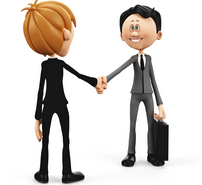 Setiap tindakan harus didasarkan dengan konsekuensinya
Pendekatan Individu (Individual Rights Approach)
Pendekatan ini memiliki pengaruh besar dalam menghargai dan menghormati setiap tindakan yang dilakukan orang lain
Pendekatan Keadilan (Justice Approach)
Setiap pembuat keputusan memiliki kedudukan yang sama, serta bertindak adil dalam memberikan pelayanan kepada pelanggan, baik perorangan maupun kelompok
Etika Bisnis di Bidang Pemasaran
Etika pemasaran dalam konteks produk, harus memperhatikan bahwa :
produk yang dibuat berguna dan dibutuhkan oleh masyarakat
produk yang dibuat berpotensi ekonomi atau benefit
produk yang dibuat bernilai tambah tinggi
produk yang dibuat dapat memuaskan masyarakat
Etika pemasaran dalam konteks harga, harus memperhatikan bahwa :
harga diukur dengan kemampuan atau daya beli masyarakat
perusahaan mencari margin laba yang layak
harga dibebani biaya produksi yang layak
Etika pemasaran dalam konteks tempat, harus memperhatikan bahwa :
barang dijamin keamanan dan keutuhannya
konsumen mendapat pelayanan yang cepat dan tepat
Etika pemasaran dalam konteks promosi, harus memperhatikan bahwa :
sebagai sarana menyampaikan informasi yang benar dan obyektif
sebagai sarana untuk membangun image positif
tidak ada unsur memanipulasi atau memperdaya konsumen
tidak mengecewakan konsumen
Ruang lingkup dari Etika Pemasaran
manajer pemasaran harus menerima tanggung jawab atas konsekuensi dari tindakan mereka.
manajer pemasaran harus melakukan hal-hal berikut : menahan diri dari sengaja merugikan, mematuhi semua peraturan perundang-undangan dan peraturan yang relevan, serta akurat dalam mewakili diri mereka sendiri dan perusahaan.
manajer pemasaran harus melakukan segala upaya untuk memastikan bahwa pilihan dan tindakan mereka adalah untuk melayani kepentingan terbaik dari semua pelanggan, organisasi, dan masyarakat terkait.